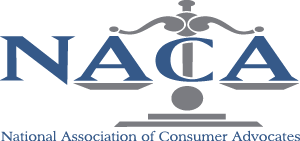 U.S. Class Action Lawsuits
An effective tool to help consumers
October 18th 2019
Barcelona
Introduction
Class Actions can provide adequate redress to consumers who have been harmed by unfair, deceptive and/or unlawful behavior.
Class Actions can penalize bad actors for their wrongful behavior and serve to create rules for proper marketplace behavior.
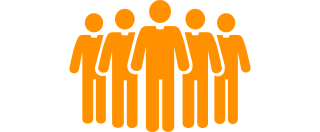 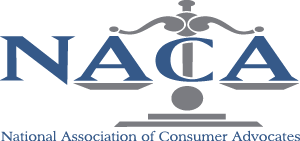 The US Supreme Court recognizes the usefulness of consumer class actions
“Class actions . . . may permit the plaintiffs to pool claims which would be uneconomical to litigate individually. [In such a case,] most of the plaintiffs would have no realistic day in court if a class action were not available.”
Phillips Petroleum Co. v. Shutts, 472 U.S. 797, 809 (1985).
“The policy at the very core of the class action mechanism is to overcome the problem that small recoveries do not provide the incentive for any individual to bring a solo action prosecuting his or her rights. A class action solves this problem by aggregating the relatively paltry potential recoveries into something worth someone’s (usually an attorney’s) labor.”
Amchem Prods., Inc. v. Windsor, 521 U.S. 591, 117 S. Ct. 2231, 2246 (1997).
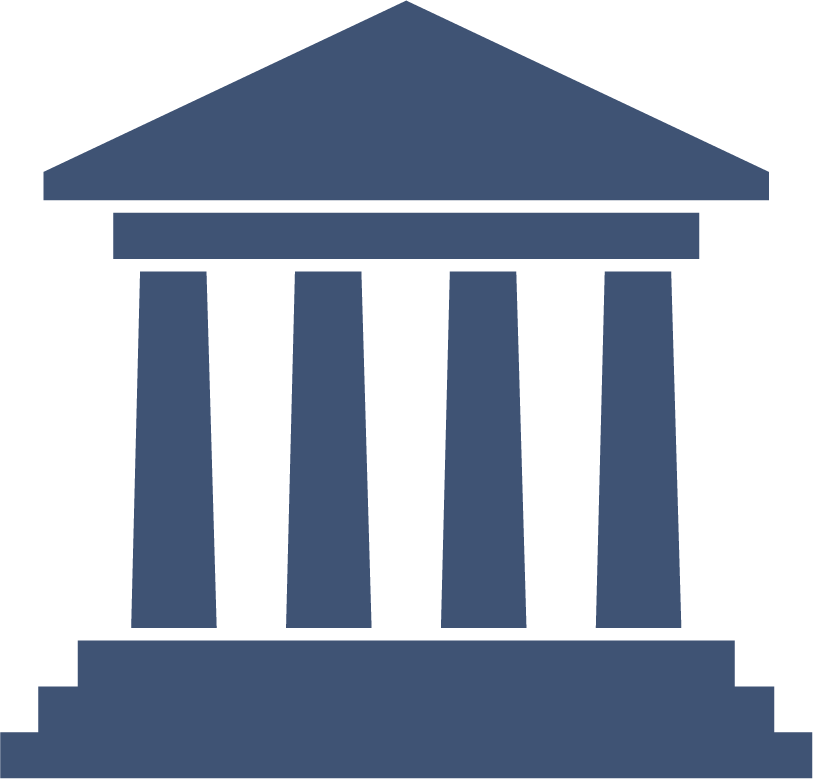 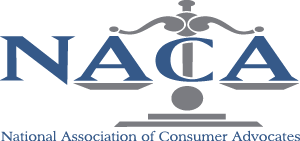 Economic Reality of Consumer Class Action Law Practice
Difficult to represent an individual consumer who has been defrauded but whose damages are too small to bring an individual lawsuit.

Class actions make it possible to help the individual consumer and many others.
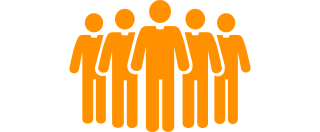 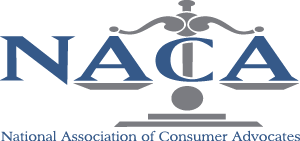 Origins of class actions in US federal courts
•Federal Rule 23: Class Actions

Class is so numerous that joinder is impracticable.
Questions of law and fact are common to the class.
Claims or defenses of the representative parties are typical to the class.
The representative parties will fairly and adequately protect the class’ interest.
.
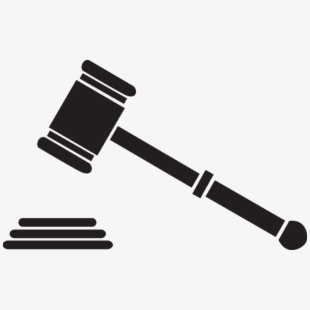 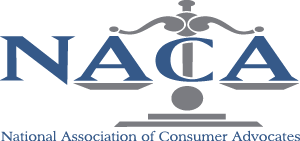 Origins of class actions in US federal courts
Federal Rule 23: Class Action – process

Filing of Complaint
Motions practice
Discovery
Class Certification
Settlement or Judgement
Court Approval
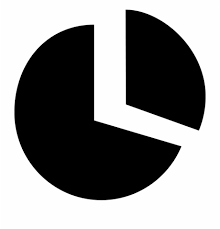 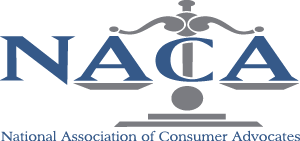 Current consumer class action practice: Best practices
Choosing cases
Essential to choose the proper claims to assert
Keep it simple!
Only claims that can be made for each class member and that, if possible, do not depend on complicated facts or facts that will be difficult to prove.
The most successful class actions tend to have a very simple series of facts, often facts that are not disputable. For example: an identical form debt collection letter that violates the law. 
Class actions depend on patterns that can be shown to apply uniformly- preferably identically - across the class.
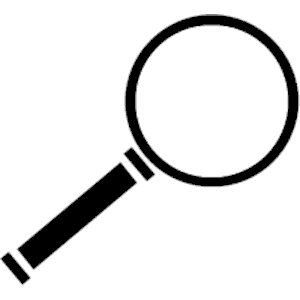 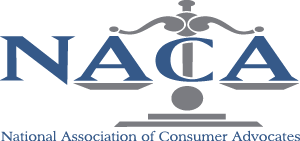 Current consumer class action practice: Best practices
Choosing clients: class representatives

Claims or defenses are typical to the class.
Will fairly and adequately protect the class’ interest.
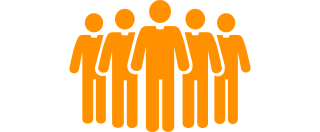 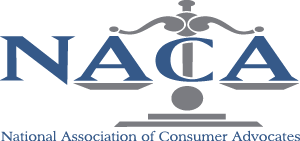 Current consumer class action practice: Best practices
Choosing types of relief: money and/or injunctive relief: 

What does an attorney want to achieve by filing the complaint on behalf of the collective group?
	- Financial redress for harmed consumers.
	- Ending/ preventing unlawful corporate behavior.

What can realistically be achieved based on the facts alleged in the complaint?
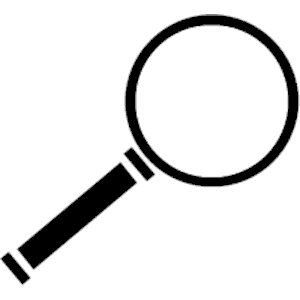 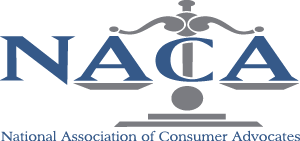 Class Actions: judicial authority and responsibility
The court’s role:

Supervising and scheduling the case.

Ruling on the procedural and substantive merits of the case and settling disputes.

Certifying a case is appropriate for a class action.

Conducting a trial.

Approving settlements.
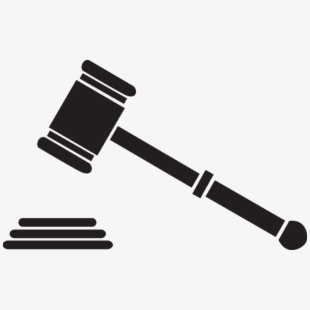 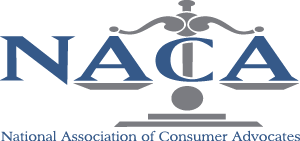 Class Action Issues: Predominance
The court must find that:

questions of law or fact common to class members predominate over any questions affecting only individual members.

that a class action is superior to other available methods for fairly and efficiently adjudicating the controversy.” (Rule 23)
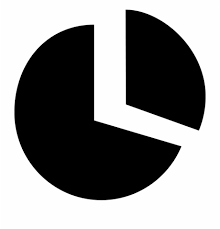 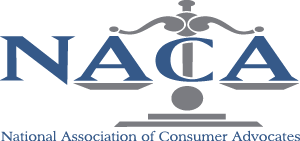 Class Action Issues: Discovery
Discovery: always important, often challenging
 
“[m]utual knowledge of all the relevant facts gathered by both parties is essential to proper litigation. To that end, either party may compel the other to disgorge whatever facts he has in his possession.”

Parties may obtain discovery regarding any non-privileged matter that is relevant to any party’s claim or defense and proportional to the needs of the case . . . 

Defendants often do not want to provide necessary information and/or prevent this information from being made public.

This often leads to unnecessary disputes that require judicial intervention.
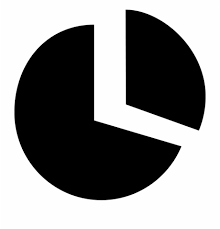 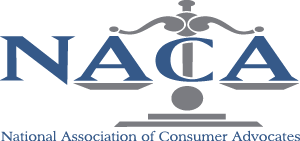 Class Action Issues: Attorneys fees
Reasonable attorneys' fees:

must be awarded in consumer class actions so that lawyers are provided sufficient incentive to undertake the substantial risks involved in privately enforcing consumer protection laws.

Nonetheless, a source of great controversy and misinformation, and the rallying point for corporate defendants in their criticism of class actions (most of which is unjustified).

Can be a complicated issue that is often misstated. For example, when the individual recovery is $50 per consumer, an attorney fee of $500,000 seems excessive at first glance. However, if the dollars actually recovered by the individual class members in such a case were to be $10 million, then the fees represent just 5% of the total recovery achieved for the class. This makes the fees reasonable in relation to the total actual recovery.
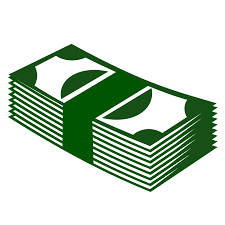 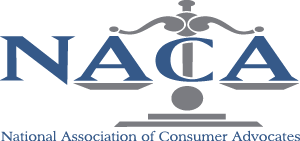 Class Action Issues: Attorneys fees
How are attorney fees typically calculated? 

Lodestar - reasonable number of hours spent times a reasonable hourly rate), enhanced by multipliers when appropriate.

Percentage -an amount equal to a % of the total recovery obtained for the class members in the case.
 
Ultimate authority over fee awards rests with the court.
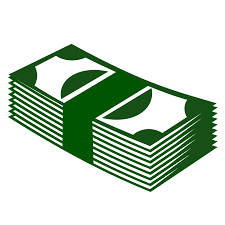 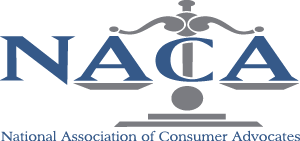 Class Actions: the court’s responsibility
How are attorney fees typically calculated? 

Lodestar - reasonable number of hours spent times a reasonable hourly rate), enhanced by multipliers when appropriate.

Percentage -an amount equal to a % of the total recovery obtained for the class members in the case.
 
Ultimate authority over fee awards rests with the court.
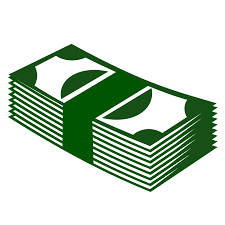 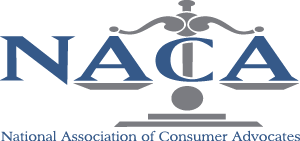 Settlement or Judgment: the court’s responsibility
Settlements always require court approval.

The trial court has an affirmative duty to scrutinize class actions, both at the time of certification and at the time of settlement.

Must ensure that the case is appropriately brought as a class action and that any settlement is fair, adequate, and reasonable to the class as a whole.
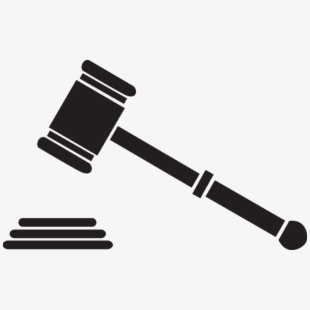 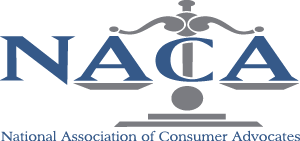 The rights of class members
Right of class members to opt out
	- class members may decide that they will receive better relief if they pursue their claim individually.

Right of consumers to object
	- another check on the class action process that can improve an inadequate settlement or persuade a court to reject it.
	- can and is misused.
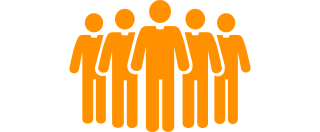 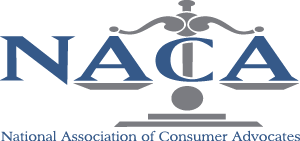 The duty to notify class members
8
At a minimum a notice to class members must provide:

A clear statement explaining how to tell whether a consumer is a class member.

The total amount of relief to be granted the class, stated in dollars where the payment is in cash or credit to an account, and the nature and form of the individual relief each class member could obtain.

How further information can be obtained. More than one means (e.g., phone, fax, email, websites, and mail) of obtaining information should be provided.
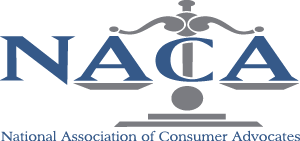 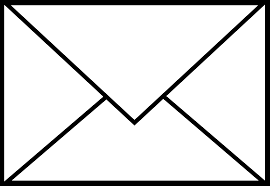 Distribution of money to class
No coupons!
	- Except in unusual circumstances, there is usually no principled reason why delivery of cash settlements cannot be achieved, aside from the fact that the defendant prefers not to.
	-  Wrongdoing defendant should not be rewarded with new sales from the victims of its illegal practices.

But cy pres!
	- When it is not possible to distribute all settlement funds to class members, class counsel should negotiate for a cy pres distribution rather than agreeing to a reversion. 
	- Class counsel should recommend cy pres remedies that will provide indirect benefit to absent members of the class or which will further the purposes of the underlying litigation
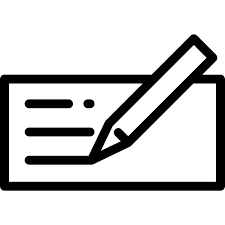 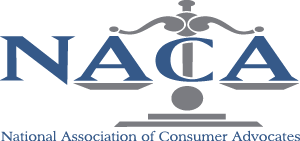 Resources
NACA, “Standards and Guidelines for Litigating and Settling Consumer Class Actions,” available for free download at www.consumeradvocates.org/sites/default/files/NACA%20Class%20Action%20Guidelines%20Updated%20May%202014.pdf

Federal Judicial Center, “Managing Class Action Litigation: A Pocket Guide for Judges,” available for free download at www.fjc.gov/sites/default/files/2012/ClassGd3.pdf

National Consumer Law Center, Consumer Class Actions, available for purchase at https://library.nclc.org/class
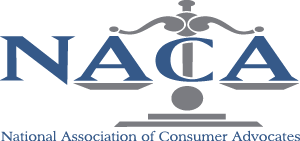